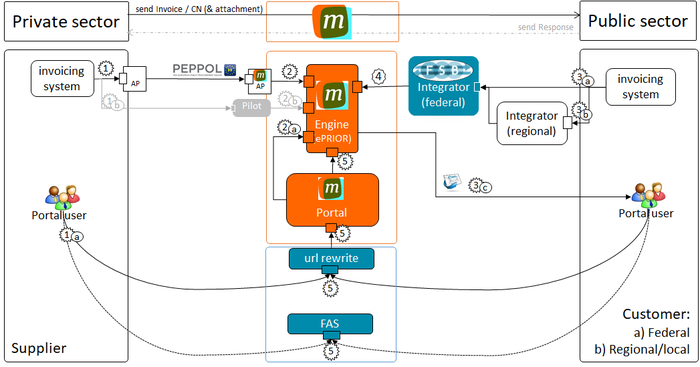 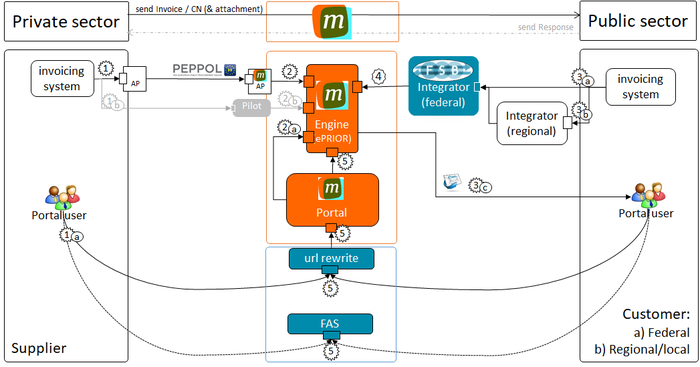 Scope of this document
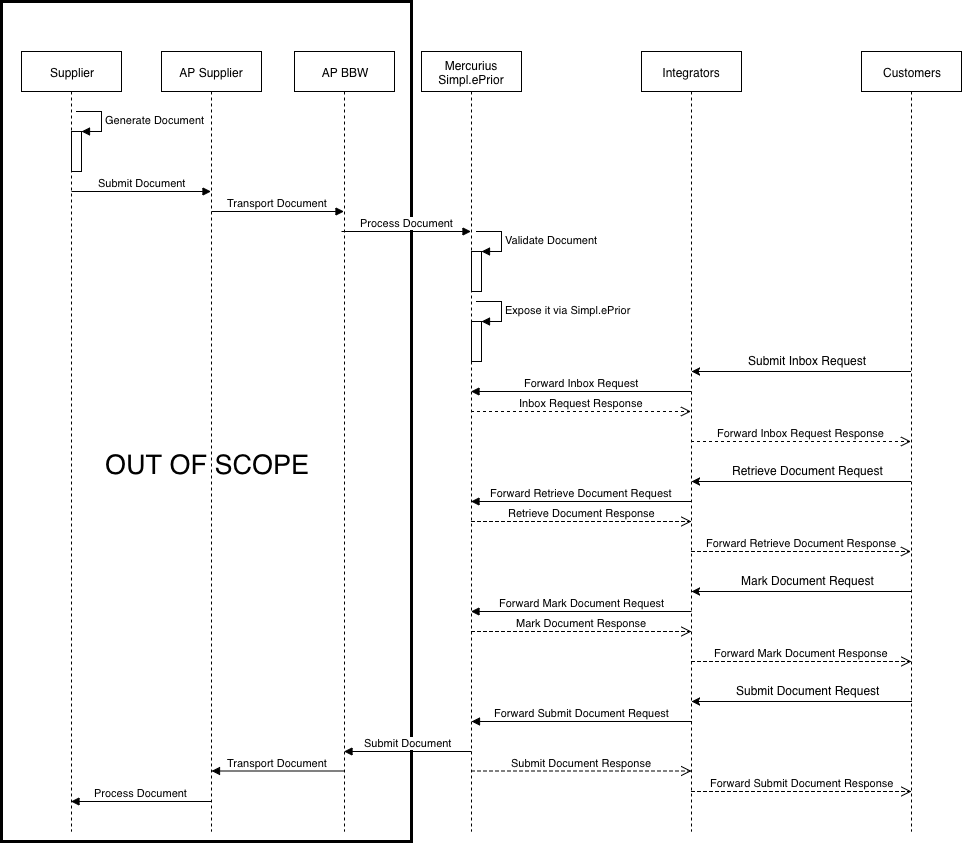 Outbound flow
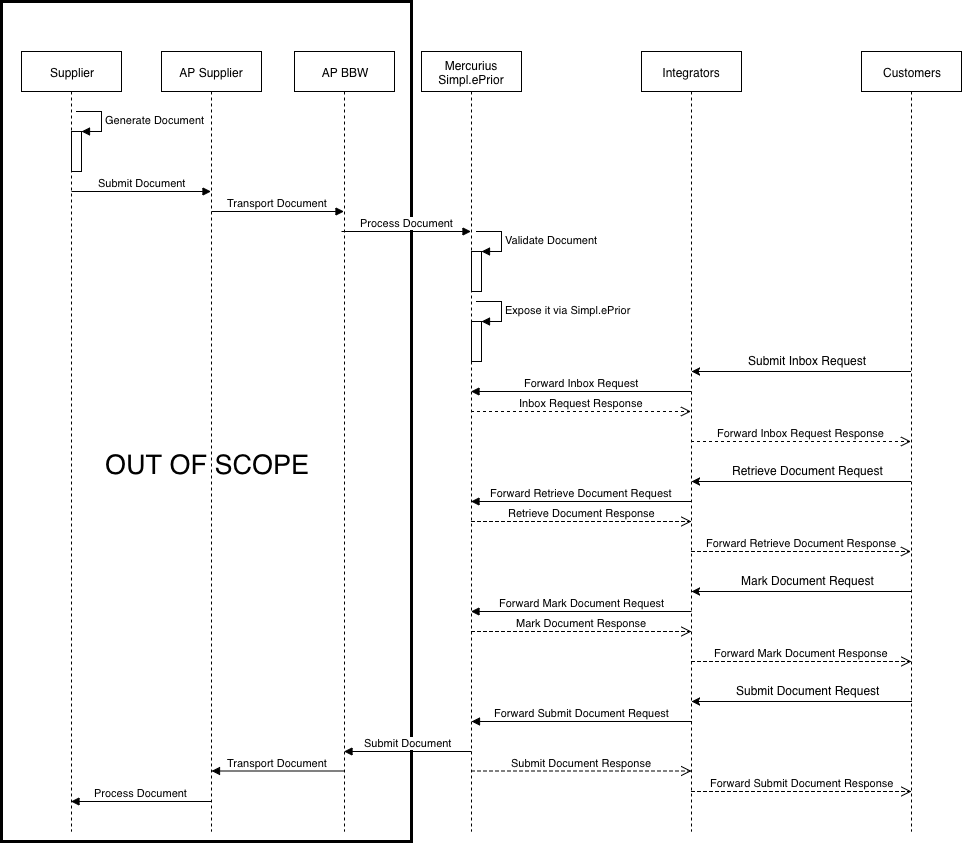 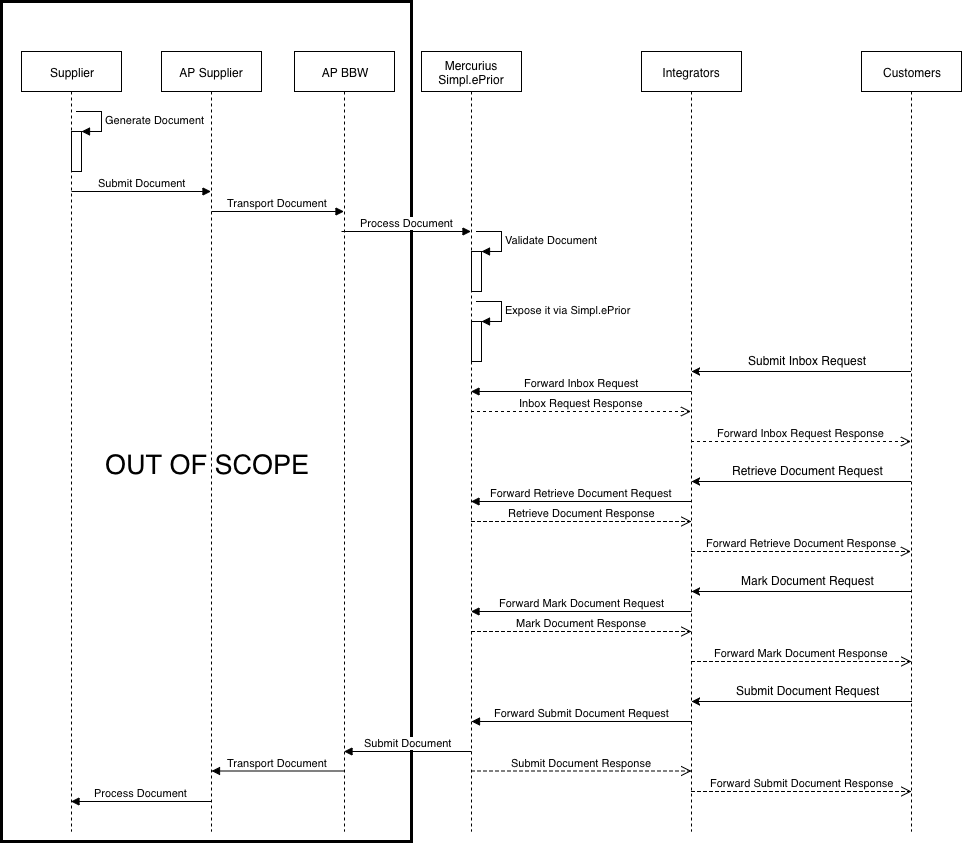 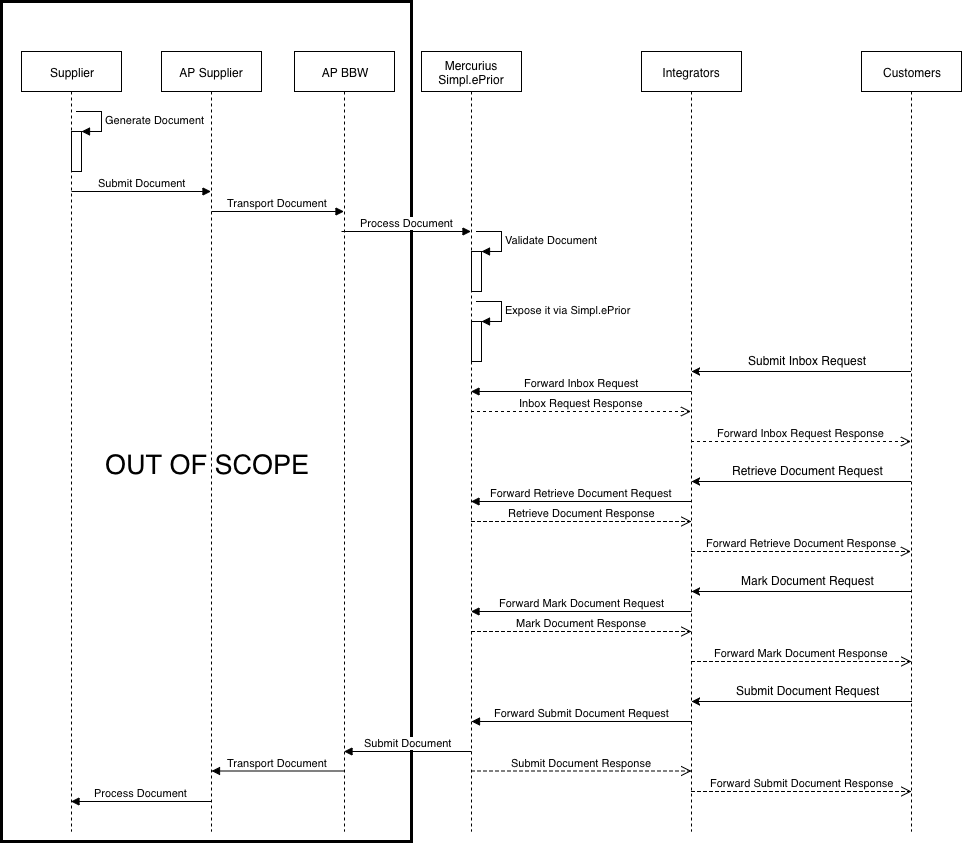 Inbound flow
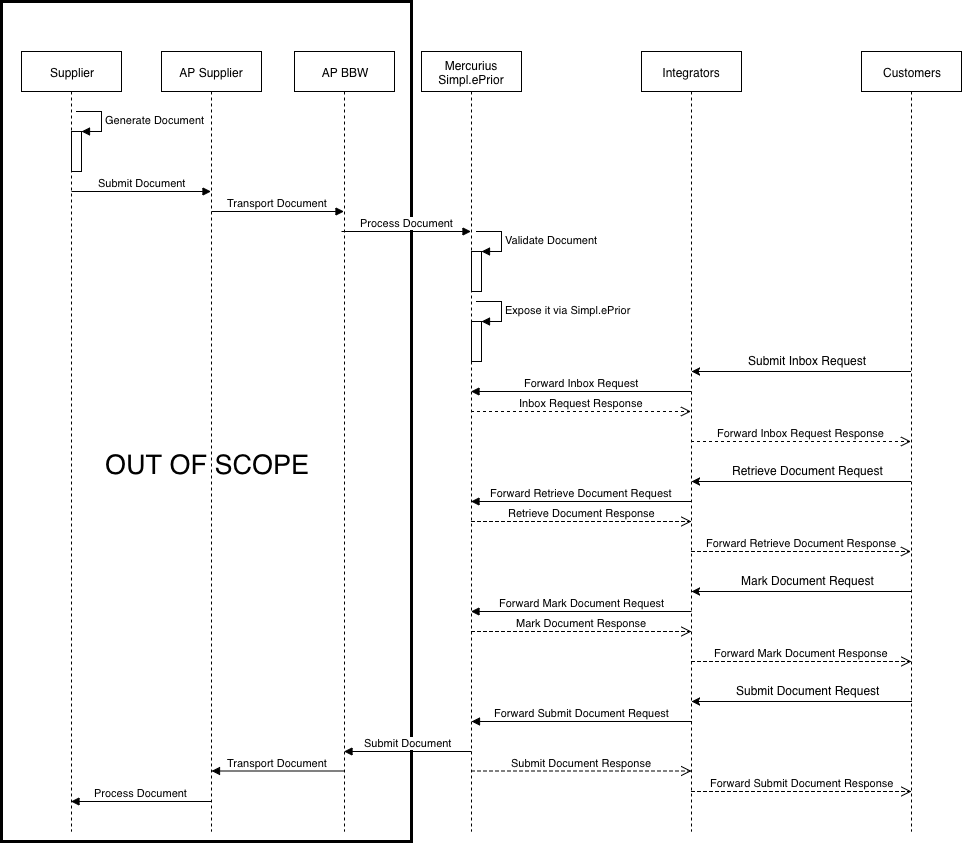